Gonzalo Díaz representará a Chile en feria de arte Documenta de Kassel (GD-D-00632)
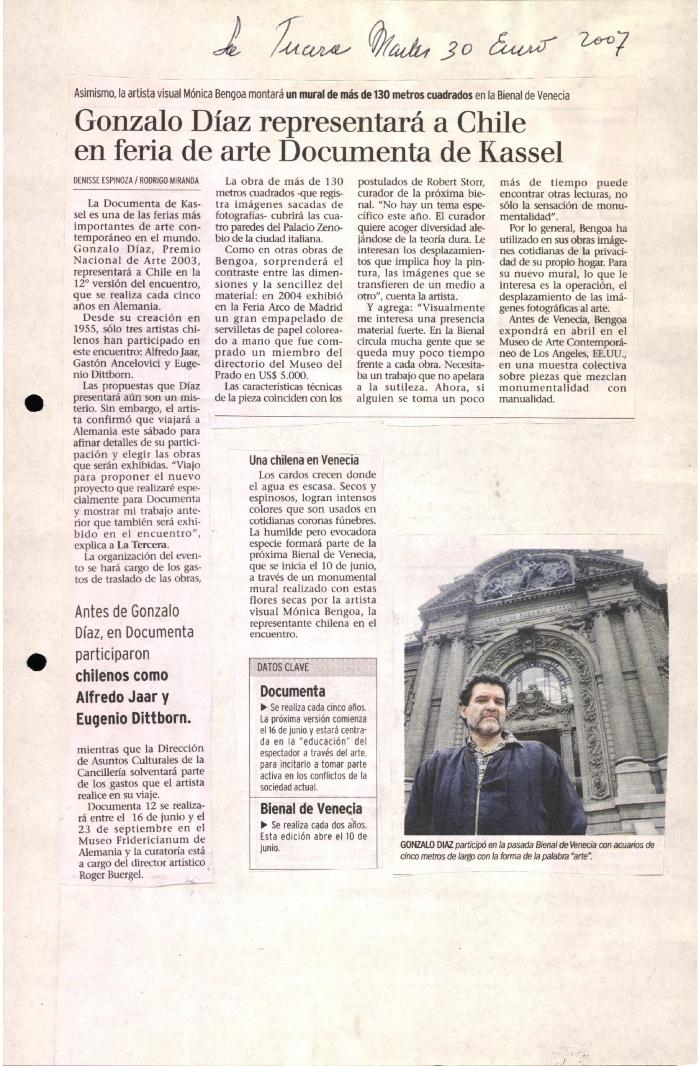 Obras en serie de chilenos y británicos llegan al MAC (GD-D-00623)
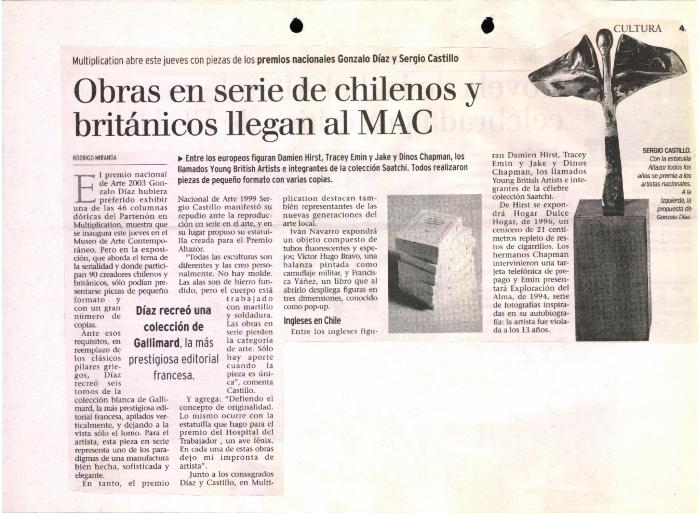 Gonzalo Díaz representará a Chile en Bienal de Venecia (GD-D-00618)
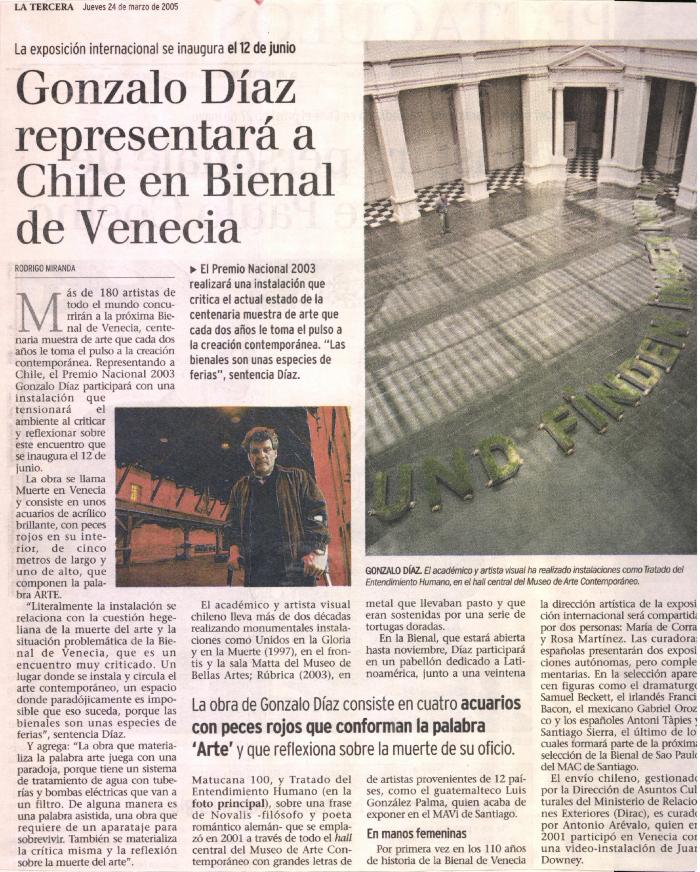 Los polémicos proyectos Fondart que vienen (GD-D-00612)
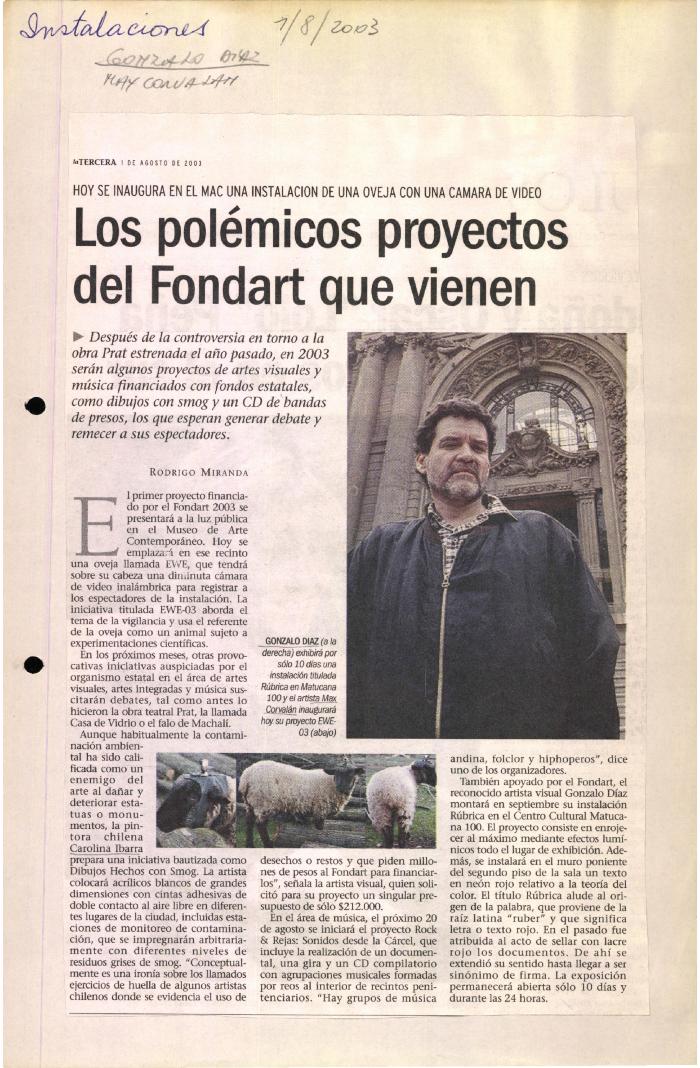